Test DE CALCUL mental
Attention : vous avez droit entre 15 et 30
 secondes suivant les calculs
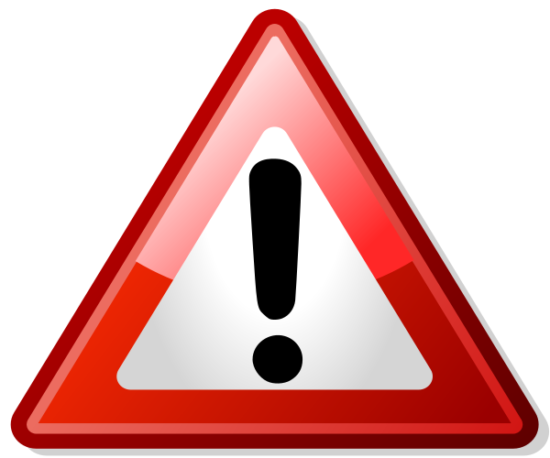 Calcul 1
Calculer et rendre irréductible
Calcul 2
Calculer BC
cAlcul 3
Développer 
(4x + 5)²
CALCUL 4
Factoriser
64x²  48x + 9
Calcul 5
 3 est-il solution de 
5x + 7 = 2x  2 ?
Calcul 6
Résoudre l’équation
5x – 6 = 3x
Calcul 7
a et b sont des nombres relatifs. 
Que dit le programme ?
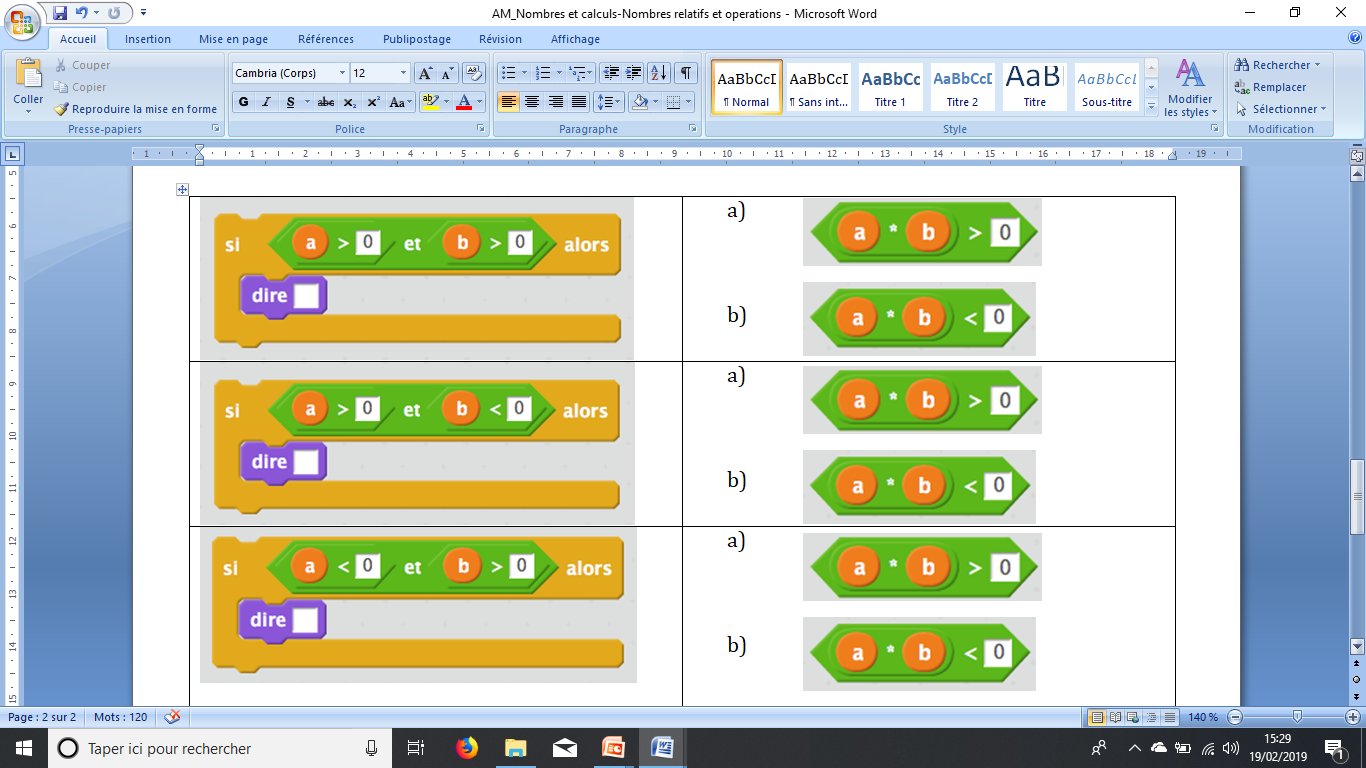 Calcul 8
x étant le nombre de départ, exprimer en fonction de x l’expression donnée par ce programme :
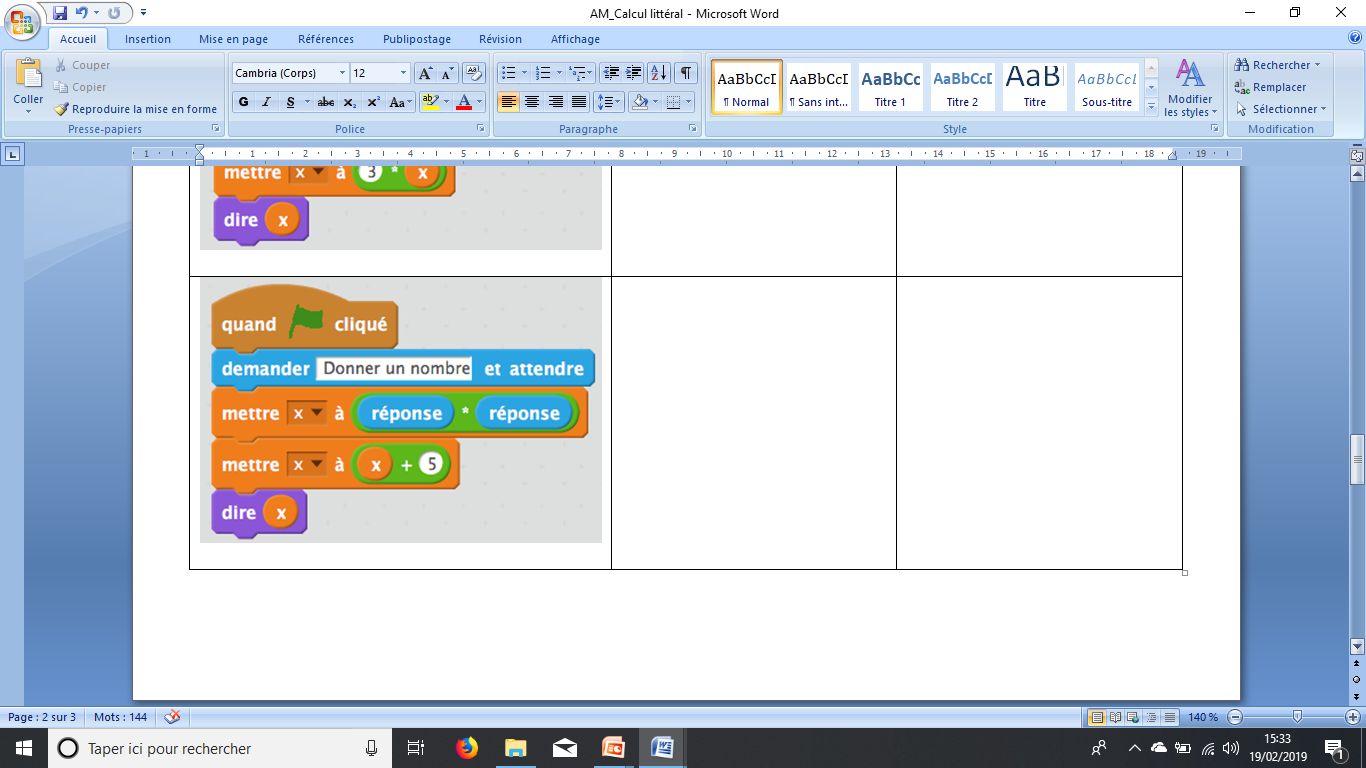 Calcul 9
Calculer
  25 % de 44 L
Calcul 10
Dans une recette, il faut 3 œufs pour 250 g de farine. 
Combien faut-il d’œufs pour 750 g de farine ?
FIN DU TEST